Uitleg opdracht
Menu van de dag
Leerdoelen
Uitleg opdracht
Groepjes maken
Oefening
Afsluiting
Leerdoelen
Aan het einde van deze les:
kun je aan een klasgenoot de opdracht uitleggen;
heb je een gekozen voor de poster of de film;
heb je een groepje gevormd.
Check in duo’s
Schrijf eerst 3 punten op waar we het de vorige twee lessen over hebben gehad.
Check deze punten bij je buurman/buurvrouw
De docent kiest een aantal personen die hun antwoord mogen geven.
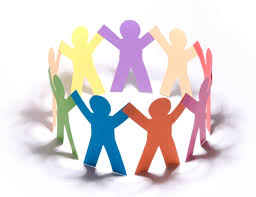 Uitleg opdracht
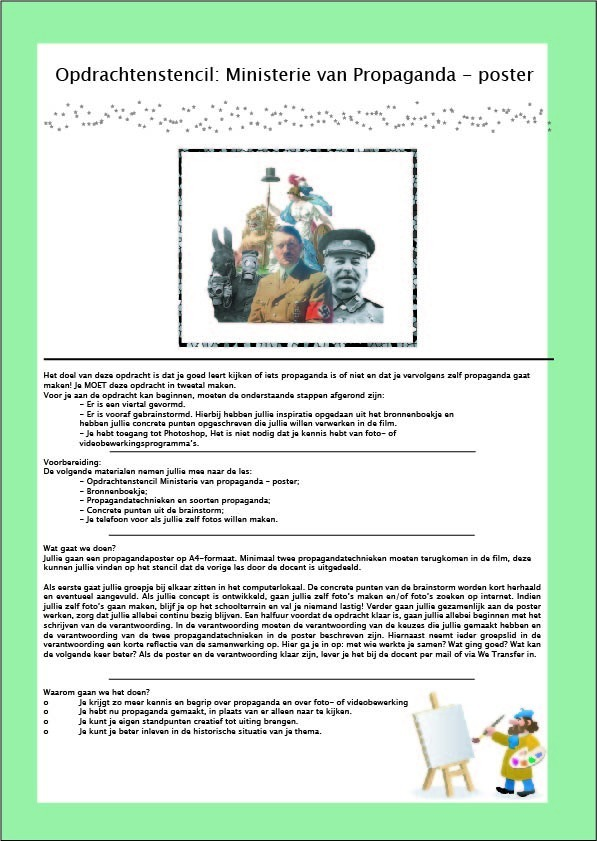 Uitleg opdracht
Ieder groepje kiest een van de volgende thema’s en perspectief
Bataafse Republiek					Patriotten of Orangisten
Eerste Wereldoorlog					geallieerden of centralen
Tweede Wereldoorlog				 	geallieerden of asmogendheden
Communisme in de Koude Oorlog		voor of tegen
Groepjes maken
Poster 2 personen
Film 4 personen
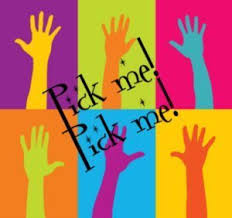 Afsluiting
Kun je aan een klasgenoot de opdracht uitleggen;
Heb je een gekozen voor de poster of de film;
Heb je een groepje gevormd.